Material de Apoio
         Débora Iarrocheski Ferreira  Padilha
Pastor Patrick Ferreira Padilha

Colaboradora 
Heloise Lemos
CAMPANHA “Chamadas para orar”
[Speaker Notes: Por que uma Campanha? Etimologicamente, deveriva do latim:campanĕam =  1. campo; planície. 2. conjunto de esforços, ou meios utilizados para consecução de um fim. 
É esse segundo significado que nos orientará. Conjunto de esforços (ora+ações) em prol da vida dos nossos filhos.]
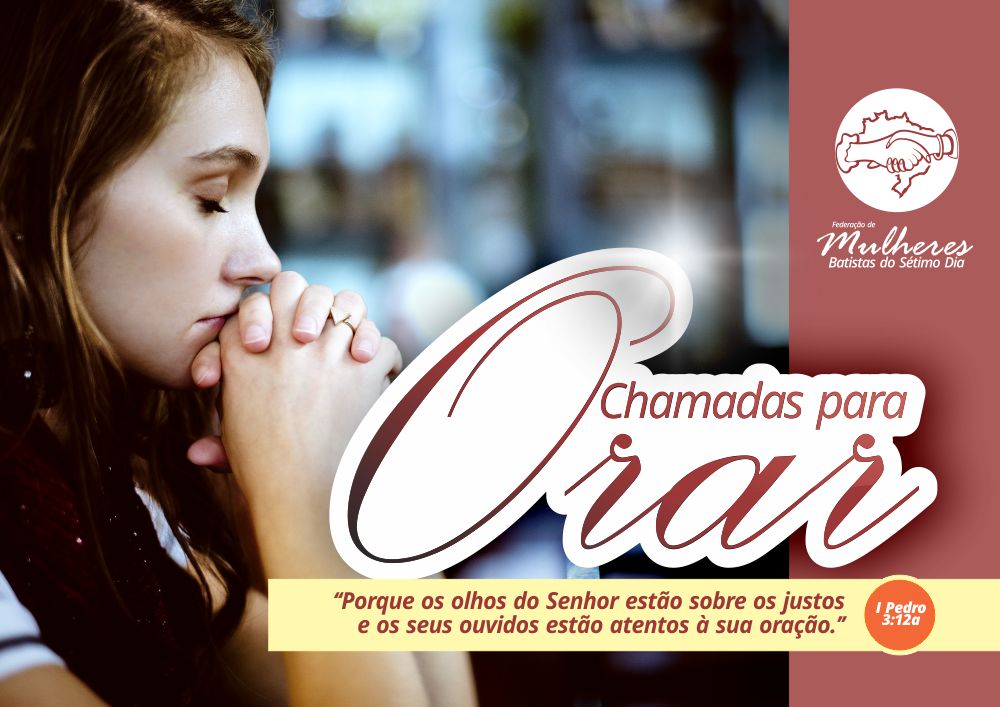 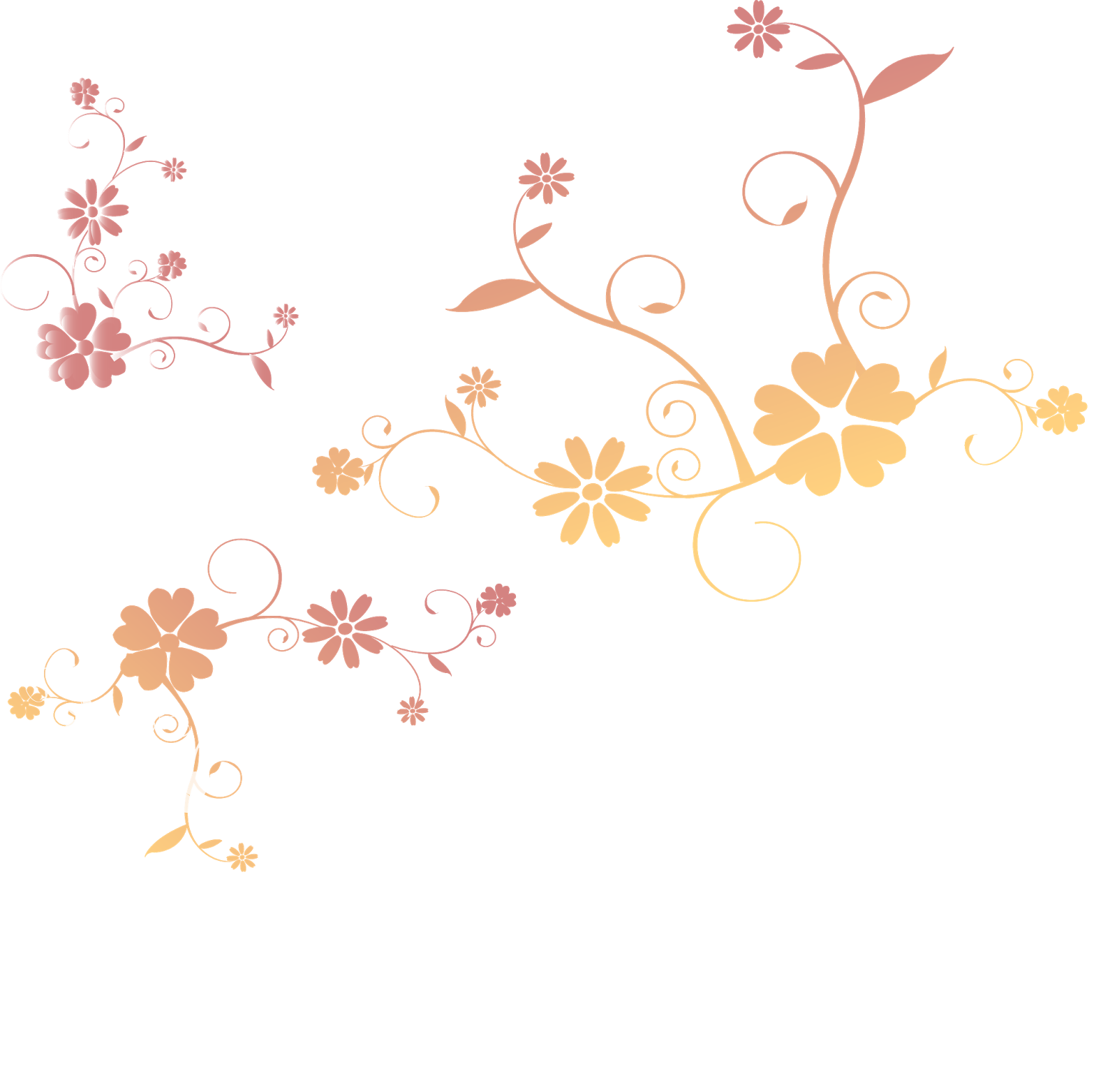 Sejam Bem-Vindas!
Campanha 
 “Chamadas para orar”
[Speaker Notes: Ministrante: Inicie a Campanha imediatamente com uma oração.
Em seguida, faça uma saudação calorosa. Agradeça a presença de todas. Enfatize a importância dessa Campanha e da participação de todas as Mulheres naquele dia. 
Lembre-se de promover um espaço para leitura Bíblica (os textos devem ser selecionados antecipadamente e, no dia, podem ser sorteados para serem lidos OU incentive a participação de voluntárias). 
O ambiente faz toda a diferença, então, se possível, decore-o. Torne aquele espaço das reuniões aconchegante e receptivo. 
Sugestão: Se as reuniões forem realizadas na Igreja, prepare uma sala a parte com cadeiras dispostas em círculo. Nos lares, é mais fácil organizar desta forma.
Sugestão de Louvor: Eu creio no poder.
*Se for possível, crie um grupo para interação entre as mulheres no aplicativo “Whatsapp”. Mas, para isso, é preciso que você conheça suas irmãs e se todas tem acesso a para que ninguém fique de fora. Sua utilidade é para avisos, recadinhos motivacionais e lembretes.]
Orientações para a Campanha
A MINISTRANTE
Deve ser  uma mulher sensível. Deve estar disposta a ouvir. Deve ser boa conselheira. Deve ser criativa. Deve estar atenta aos gestos e expressões de cada mulher. Deve ser comprometida com Deus, Sua obra e Sua Igreja. Dever ter um testemunho de zelo e serviço cristão. Deve ser responsável. Deve saber manusear a Palavra. Deve ser mulher de oração. 

O LOCAL
As reuniões podem ser realizadas na igreja ou nos lares.  O Ministério de Mulheres pode decidir de acordo com  a sua realidade e necessidade.

O LOUVOR
O Ministério de Louvor pode ser de grande ajuda nesses encontros.  Na impossibilidade de um grupo estar presente,  o acompanhamento de um violão , músicas de fundo  ou à capela, avigoram esse  momento especial.
A CAMPANHA “CHAMADAS PARA ORAR”
Tem o propósito de mobilizar TODAS as mulheres, mães, casadas, solteiras, viúvas zelosas e jovens dedicadas na causa do  Reino, para impactar a vida dos nossos filhos através de orações.

Vamos orar por nossos filhos!

As irmãs jovens e adolescentes engajadas no Ministério de Mulheres também podem participar como  auxiliadoras, companheiras de orações, mesmo que não  sejam casadas ou não tenham filhos. No Reino há sempre um lindo e perfeito espaço preparado por Deus para todas!
Mais informações: https://www.facebook.com/mulheresb7/
1.
Focalizando o chamado
PRIMEIRO DIA
Focalizando
O Chamado
Reconhecer seu chamado
Reconhecer sua dependência
Reconhecer seu estado

Deus entende bem nossas fraquezas e os nossos medos, Ele quer sempre o melhor para nós, tanto quanto amamos os nossos filhos e queremos o melhor para eles.
A mão do Senhor não está encolhida para que não possa salvar; nem agravado o seu ouvido, para que não possa ouvir

Isaías 59.1
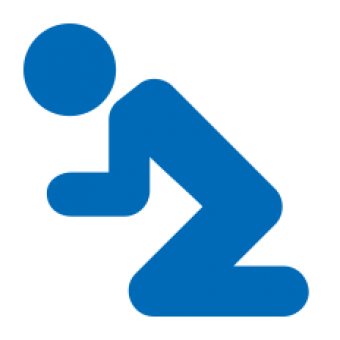 SE CONFESSARMOS
“Ele é fiel e justo para nos perdoar os pecados, e nos purificar de toda a injustiça”
1 João 1.9
Qual seu propósito de oração?
Apresente-se.
Queremos ouvi-la.
Queremos conhecê-la. 
Queremos ajudá-la.
Propósito
Qual é a sua necessidade?
O que é preciso mudar?
Qual é o seu sonho?
[Speaker Notes: Ministrante: Aqui você deve interagir e promover um espaço para cada mulher se apresentar (contar um pouco sobre sua vida, seus filhos, suas necessidades). Será um momento muito positivo, pois permitirá que o grupo se identifique e desenvolva olhar de empatia e compaixão umas pelas outras.]
Focalizandoo chamado
Reconhecer seu chamado
É apreciar a nobreza da missão de ser mãe. É estar disposta às mudanças.  É querer ser melhor a cada dia. É atender às carências espirituais, psicológicas e físicas do seu filho (s).
Reconhecer sua dependência
É apreciar a soberania de Deus. É aceitar sua condição. É estar atenta à necessidade da oração.
Reconhecer seu estado
É entender sua fragilidade e limitação humana. É ser humilde para confessar fraquezas. É ter coragem para pedir perdão.
[Speaker Notes: Ministrante: Elabore um cartão com as seguintes informações:
CAMPANHA DE ORAÇÃO - CHAMADAS PARA ORAR
NOME:
ENDEREÇO:
TELEFONE:
PEDIDO:
 
“Tem misericórdia de mim, oh Deus, por teu amor, por tua grande compaixão apaga minhas transgressões. Lava-me de toda minha culpa e purifica-me de todo meu pecado. Cria em mim um coração puro e renova dentro de mim um espírito inabalável”.

Esse cartão deverá ser preenchido por cada mãe e os pedidos deverão estar relacionados às necessidades da mulher enquanto mãe. Para as irmãs não casadas, que ainda não sejam mães, incentive a que orem por seu futuro marido e filhos, incentive a que coloquem esse anseio aos pés do Senhor, para que no tempo certo Deus providencie, segundo a Sua boa, perfeita e agradável vontade.]
2.
Focalizando a missão
SEGUNDO DIA
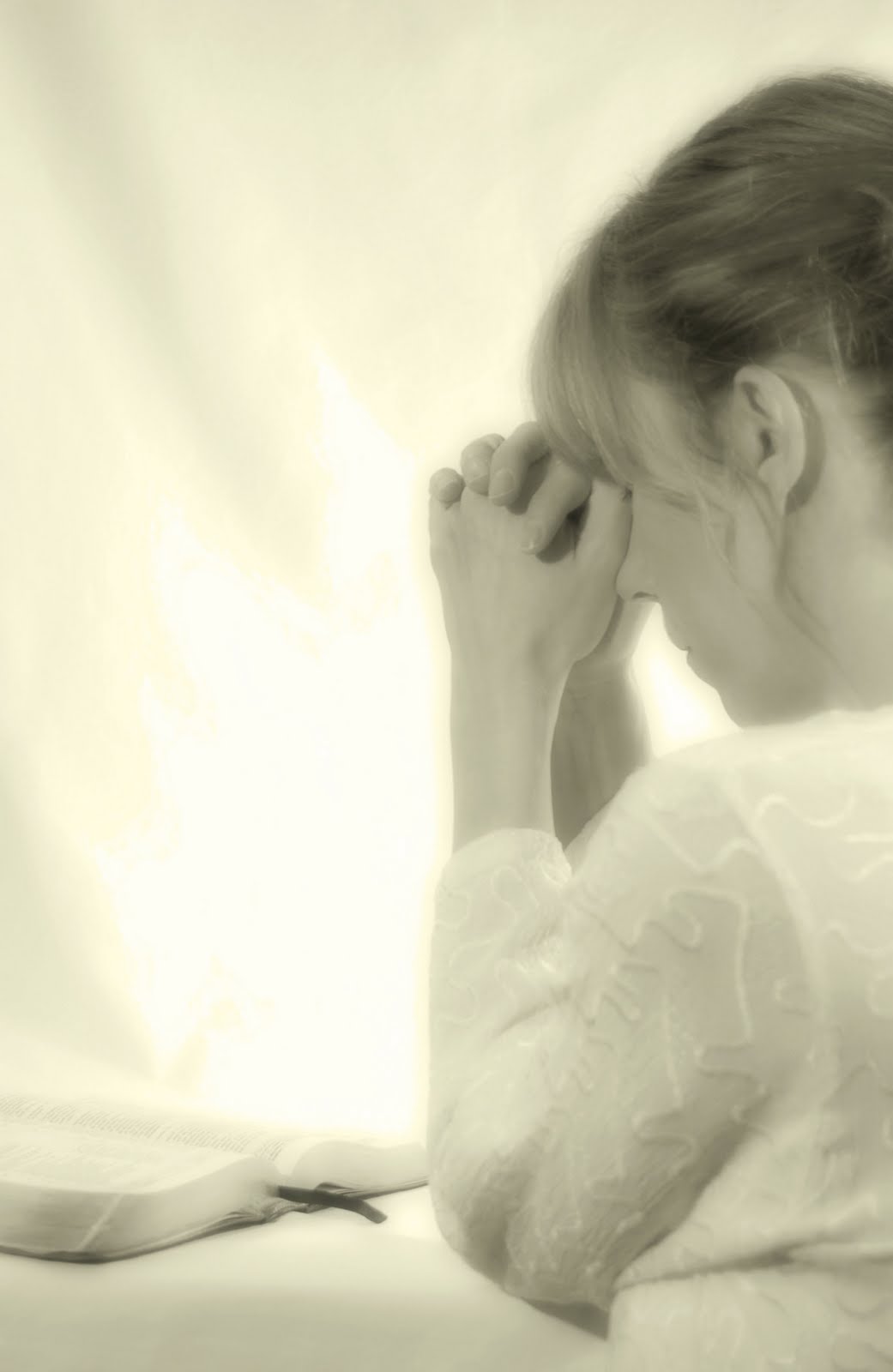 Todo filho precisa de uma mãe que ora!
Toda mãe deve buscar o entendimento do quão poderosa é a oração.
[Speaker Notes: “Elias era humano como nós. Ele orou fervorosamente para que não chovesse e não choveu sobre a terra durante três anos e meio.  Orou outra vez, e os céus enviaram chuva, e a terra produziu os seus frutos.” 
(Tiago  5.17-18)]
Como se explicao poder da oração
Muita oração
Muita Comunhão
Muito poder
Quando você se DISPÕE
Devoção
Compromisso 
Força de Vontade
Exame de consciência
Aplicar o coração
Viver
Aceitar
Apreciar
Reconhecer
Compreender
Humilhar-se
Confessar
Soberania de Deus
O tempo de Deus
Pecados
Limitações
Fraquezas
Não temas (...) por que desde o primeiro dia em que aplicaste o teu coração a compreender e a humilhar-te perante o teu Deus, são ouvidas as tuas palavras; e eu vim por causa das tuas palavras

Daniel 10:12
[Speaker Notes: Interagir com as irmãs e pedir para que leiam juntas o versículo, completando no espaço (...) a palavra “mãe”.]
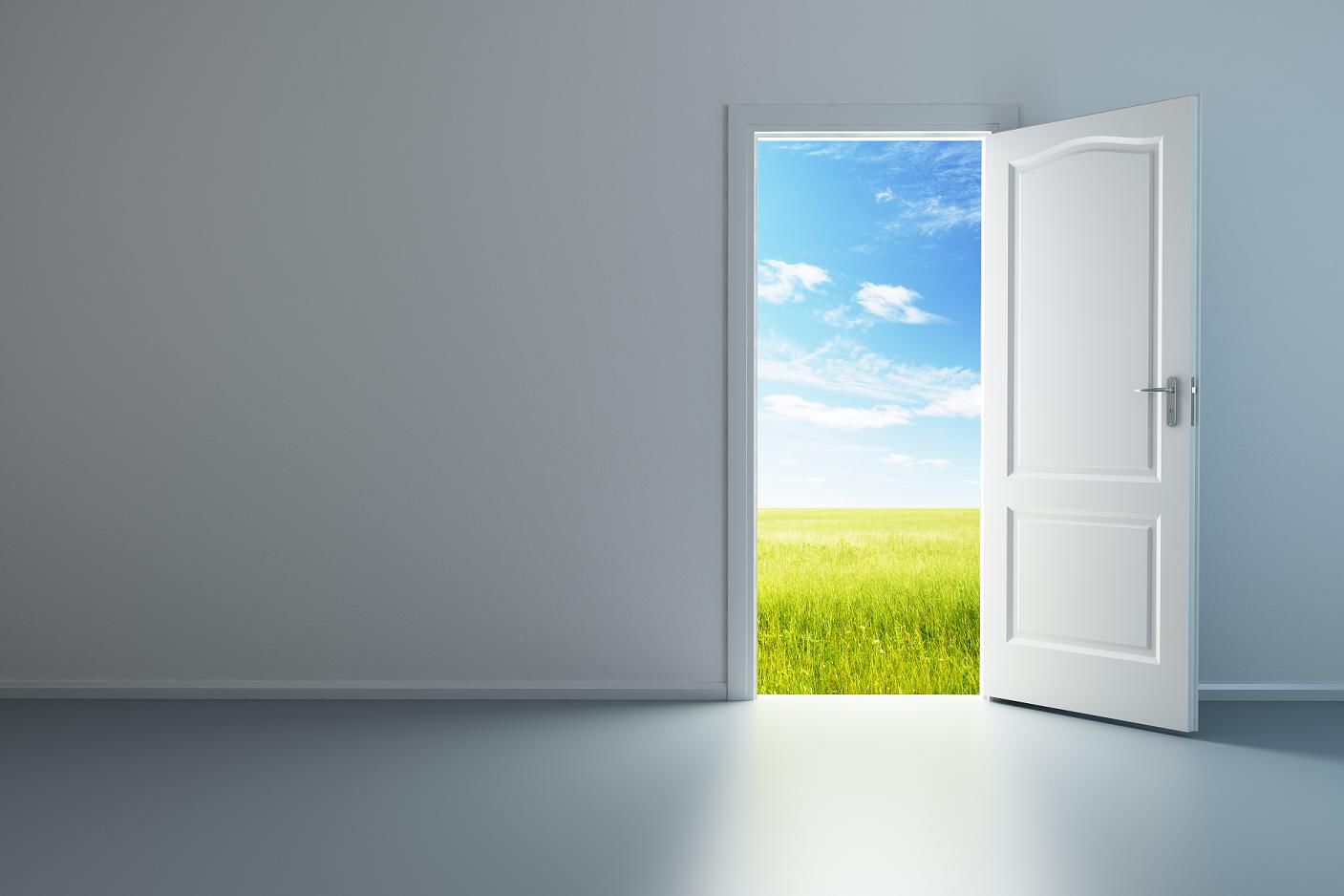 Qual é o impacto da oração?
Mateus 7.7
[Speaker Notes: Ministrante: Faça a leitura do versículo bíblico: Mateus 7:7. Se achar interessante, peça para uma participante achar o texto bíblico na hora e realizar a leitura. Interaja, questione e promova a reflexão a respeito do versículo.]
3.
Focalizando nos filhos
TERCEIRO DIA
Aprendendo por TABELA
Já experimentou deixar uma esponja dentro de um recipiente com líquido? Da mesma forma as crianças absorvem tudo. Ela vai crescer acreditando que é burra, chata, gorda, magrela, feia... Ninguém deve ser levado a acreditar que é assim e sempre será, que não há como mudar...
Não diga simplesmente “porque sim” ou “porque não”. Os porquês são fundamentais para que ela compreenda a si mesma, aos outros e a realidade em que está inserida.
Por pior que seja o desenho, por mais engraçado que seja uma mão de bolinha com 4 ou 5 risquinhos, elogie sua disposição, criatividade, incentive!
A vida de mãe ou pai não é perfeita e muitas vezes estamos tão estressados que acabamos passando o sentimento de culpa.
Lembre-se, os pais são seus modelos, então eles aprenderão a mentir de vez em quando se você o fizer. O mesmo vale para o tradicional "fala que eu não estou".
Amor não é medido através do excesso de concessões. Muito pelo contrário. A criança precisa de limites para sentir o amor e a atenção dos pais.
Seu filho já se esforça muito para ter um pouco da sua atenção diariamente. E quando há comparações o resultado será baixa autoestima e rebeldia.
[Speaker Notes: Para Ministrante: “Dizem que mãe é tudo igual, só muda o endereço. Será que é verdade? Afinal, mãe tem cada pensamento... São tantas preocupações e receios!  Mas ser mãe é pensar mil vezes antes de agir!” 

Interaja com as irmãs em uma espécie de “Pense rápido” e peça para que todas respondam em voz alta: Por exemplo: Pergunte: Devemos mentir? Elas deverão responder “NÃO”. O slide está preparado para revelar a resposta com 1 clique!]
EDUQUE
a criança no caminho em que deve andar;  e até quando envelhecer não se desviará dele.
Provérbios 22.6
[Speaker Notes: Ministrante: Enfatize a responsabilidade que a mãe (pais) tem de ministrar os princípios bíblicos aos filhos.]
Amor
é o elo perfeito.  Ouça.
Carinho
Abrace. Beije. Toque. Transfira afeto e calor humano. Ouça.
Interação
Brinque. Passeie. Participe. Ouça.
[Speaker Notes: Ministrante: Enfatize a importância de as mães se dedicarem a ouvir seus filhos. Na correria dos dias atuais, muitas mães, perdem seus filhos por não dedicarem tempo a ouvi-los.]
Queremos saber mais
DOS FILHOS
Motivo de oração
nome
características físicas e de personalidade
[Speaker Notes: MINISTRANTE: Neste momento, peça para que cada mãe fale a respeito dos seus filhos, das características de cada um, das necessidades e dificuldades (o motivo de oração). Esse momento será muito especial, geralmente emociona. Portanto, esteja preparada para  abraçar, aconselhar, motivar, incentivar e ceder seu ombro às suas companheiras. 

FAÇA UM CARTÃO COM A MENSAGEM:
CAMPANHA DE ORAÇÃO - CHAMADAS PARA ORAR
NOME (DO FILHO)
ENDEREÇO:
TELEFONE:
PEDIDO:
 Essa tabela é para preencher com o nome dos filhos, um para cada filho.]
4.
Focalizando a ação
QUARTO DIA
ORAÇÃO TEM PODER
ora
+
ação
[Speaker Notes: MINISTRANTE: Fazer um papelzinho para cada irmã, se possível com imã, para colocar na porta da geladeira ou escrever na mão de cada irmã; um marca página também é boa uma ideia,  com a mensagem: TUA ORAÇÃO TEM PODER!
USE SUA CRIATIVIDADE. O importante é que as irmãs levem para casa uma lembrança para reforçar o foco no orar+ação!]
REVER
alguns conceitos
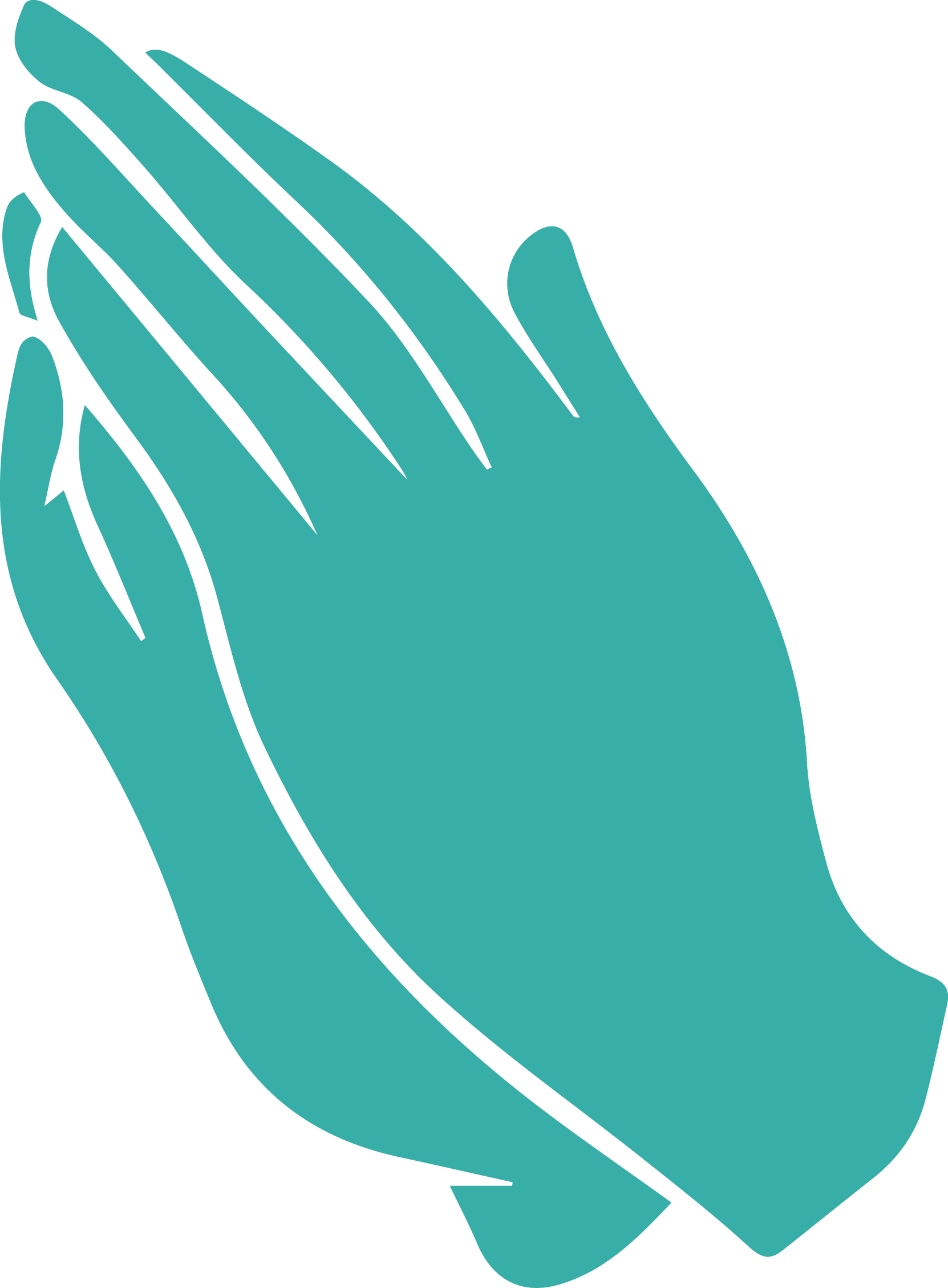 exemplos
Seus filhos ouvirão e verão aquilo que você acredita, a verdade que você vive.
ações
Nossas orações são importantes, o Senhor está com as mãos estendidas para nos ajudar com os ouvidos atentos, mas temos que fazer a nossa parte.
Salmo 71.18
“Agora que estou velho, de cabelos brancos, não me abandones, ó Deus, para que eu possa falar da tua força aos nossos filhos, e do teu poder às futuras gerações”
resultados
A palavra de Deus tem poder, quando a praticamos vemos os resultados e nossos filhos aprenderão e saberão quem é o Senhor.
Isaías 11.2
“E repousará sobre ele o Espírito do Senhor, o espírito de sabedoria e de entendimento, o espírito de conselho e de fortaleza, o espírito de conhecimento e de temor do Senhor”
[Speaker Notes: Como tarefa de casa: Orar, se possível com as mãos sobre a cabeça dos filhos na palavra de Isaías 11.2 “E repousará sobre ele o Espírito do Senhor, o espírito de sabedoria e de entendimento, o espírito de conselho e de fortaleza, o espírito de conhecimento e de temor do Senhor”.]
5.
Focalizando a obediência
QUINTO DIA
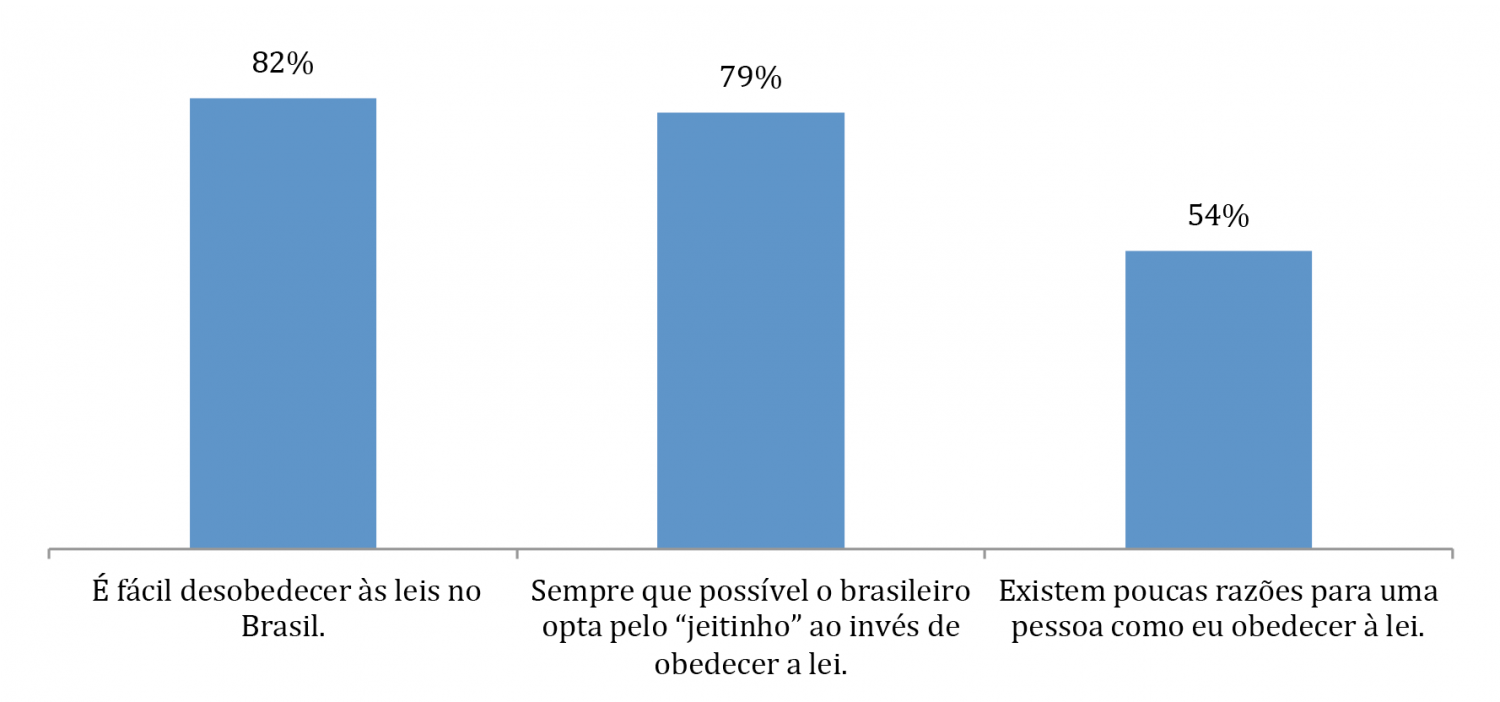 Disponível em: http://www.avozdocidadao.com.br/agentesdecidadania/obediencia-as-leis-no-brasil-ainda-exige-uma-justificativa
[Speaker Notes: MINISTRANTE: Esse gráfico aponta uma pesquisa realizada no Brasil sobre a obediência das leis no nosso país. E os indicadores apontam sobre como a população percebe a aceitação das leis no Brasil.

Como ler o gráfico: 
82% dos entrevistados disseram que é fácil desobedecer às leis no Brasil.
79% dos entrevistados disseram que sempre que possível o brasileiro opta pelo “jeitinho” ao invés de obedecer a lei.
54% dos entrevistados disseram que existem poucas razões para uma pessoa como ela obedecer à lei.

Por que apresentar esse gráfico? Você pode fazer uma relação com a inclinação que o ser humano tem para a desobediência. E que isso começou lá no Éden. Quando Adão e Eva, mesmo tendo sido orientados por Deus, escolheram fazer a sua própria vontade. Exemplifique com outros textos bíblicos e exemplos do nosso cotidiano (cumprir leis de trânsito, civis, ambiental...)]
Obedecer é sempre
melhor
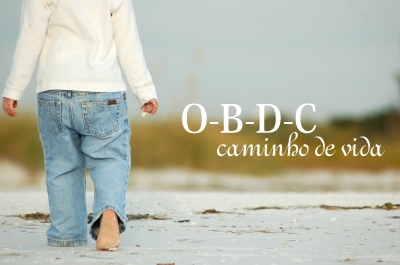 “Acaso tem o Senhor tanto prazer em holocaustos e em sacrifícios quanto em que se obedeça à sua palavra? A obediência é melhor do que o sacrifício, e a submissão é melhor do que a gordura de carneiros“”

(1 Samuel 15:22)
[Speaker Notes: Ministrante: Consultar Material. Enfatizar os exemplos de obediência e suas consequências.
Sugestão de louvor: QUERO SEGUIR-TE. (Diante do Trono)]
Obedecer
e sermos fieis a Deus para que, através das nossas orações, nossos filhos sejam abençoados.
[Speaker Notes: Ministrante: Enfatize a responsabilidade que a mãe (pais) tem de ministrar os princípios bíblicos aos filhos.]
6.
Focalizando a promessa
SEXTO DIA
Focalizando
A promessa
Trazer à memória as promessas de Deus
Trazer à memória a fidelidade de Deus para cumpri-las
Trazer à memória aquilo de nos dá esperança

Apeguemo-nos com firmeza à esperança que professamos, pois aquele que prometeu é fiel”. 
(Hebreus 10.23)
De geração em
geração
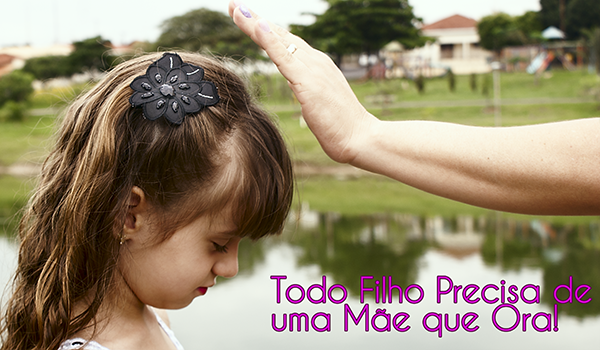 A sua semente será poderosa na terra; a geração dos retos será abençoada”. (Salmos 112.1,2)
[Speaker Notes: Ministrante: Como tarefa de casa: Orar se possível, com as mãos sobre a cabeça dos filhos, na palavra de Números 6.24-26: “Senhor te abençoe e te guarde; O Senhor faça resplandecer o seu rosto sobre ti, e tenha misericórdia de ti; O Senhor sobre ti levante o seu rosto e te dê a paz”.]
7.
Focalizando a continuidade
SÉTIMO DIA
Quando orar por
NOSSOS FILHOS?
sempre
sempre
sempre
Assim, nós mães, devemos levar nossos filhos a Deus e sermos as intercessoras em favor deles.
[Speaker Notes: MINISTRANTE: No último dia da campanha, o Ministrante fala com os filhos, e sem que as mães saibam, preparem uma surpresa para que no meio do culto as MÃES se coloquem na frente para orar pelos filhos, e antes delas começarem a orar deve ser perguntado: não seria bom se nossos filhos estivessem aqui? E elas responderão sim, então dizer: que entrem as bênçãos que Deus nos deu!.]
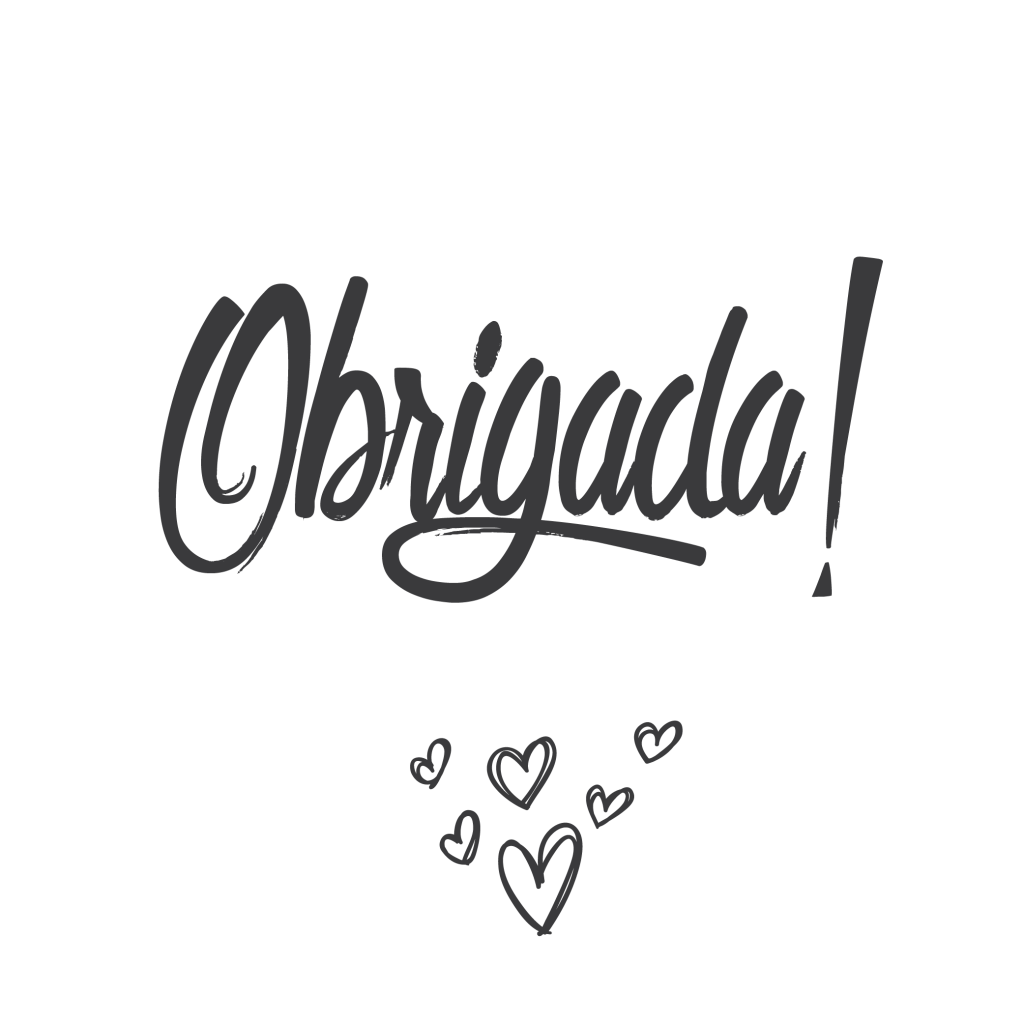 É apenas
o começo
Agradecimentos
A Deus pelo privilégio de sermos chamadas “suas filhas”. Agradecemos pelo sacrifício de Cristo. Agradecemos pela doce presença do  Espírito Santo.
E agradecemos
a participação, esforço e dedicação de cada mãe, cada mulher, que se dispôs nesta Campanha. Cremos que os resultados das orações serão   imensuráveis e inefáveis, pois vêm do mover de Deus.
Material de Apoio
Débora Iarrocheski Ferreira  Padilha                        
Pastor Patrick Ferreira Padilha

Colaboradora 
Heloise Lemos
[Speaker Notes: Como tarefa de casa: Orar, se possível com as mãos sobre a cabeça dos filhos na palavra de Isaías 11.2 “E repousará sobre ele o Espírito do Senhor, o espírito de sabedoria e de entendimento, o espírito de conselho e de fortaleza, o espírito de conhecimento e de temor do Senhor”.]
Deus as abençoe!!
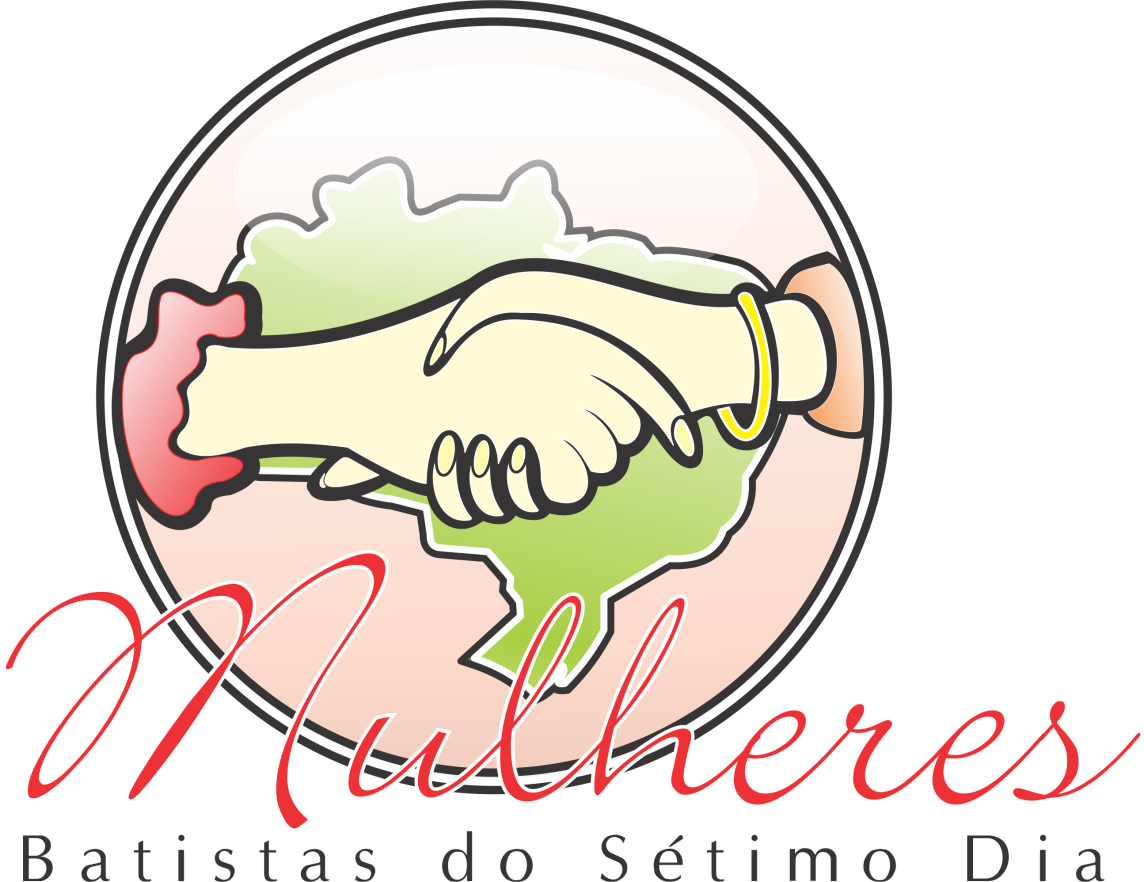 Federação de Mulheres Batistas
Do Sétimo dia Brasileira